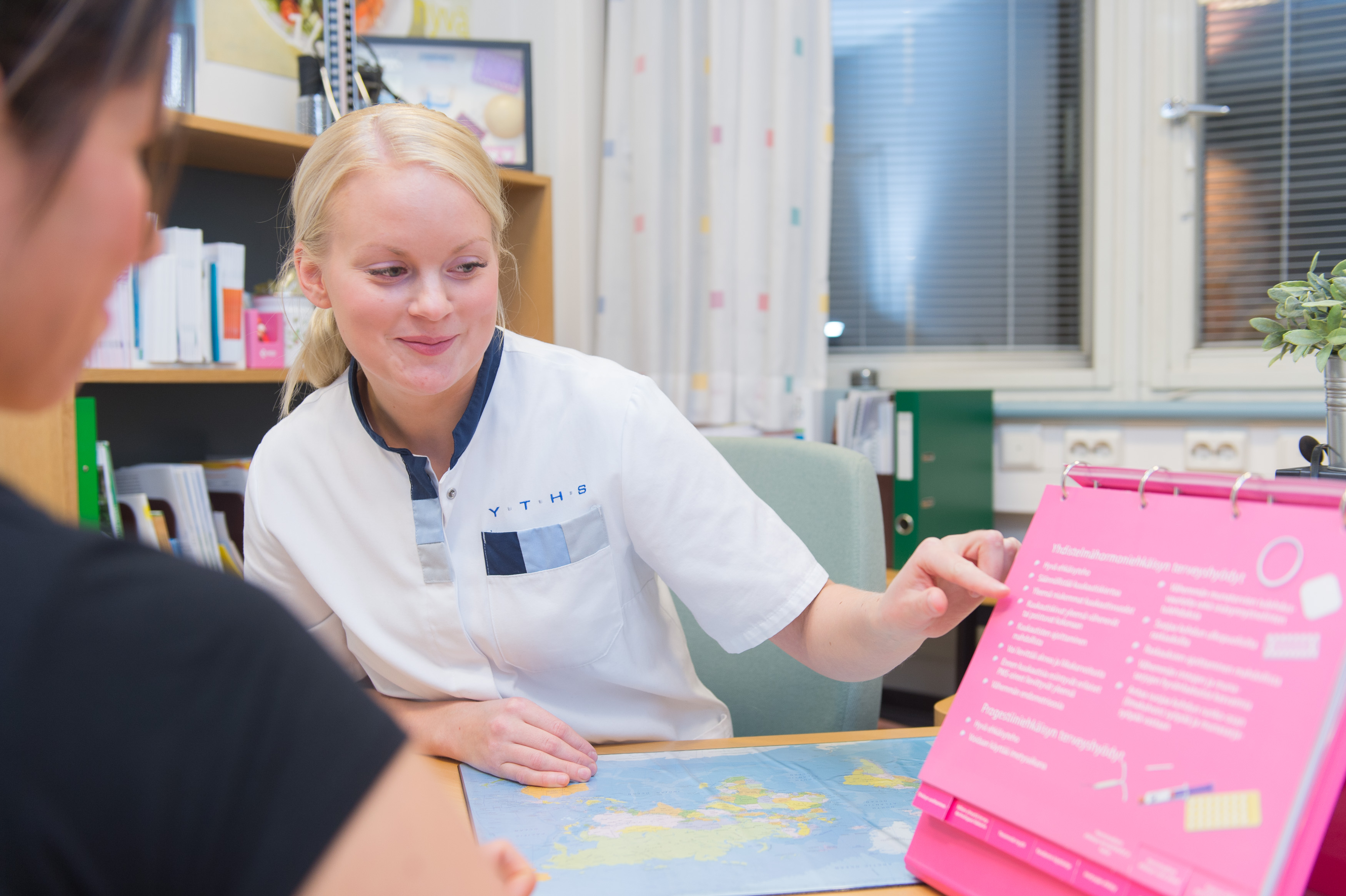 Till en ny studerande
Studenternas hälsovårdsstiftelse
Grattis på studieplatsen!
SHVS erbjuder tjänster inom studerandehälsovården.
Vi verkar aktivt för att främja studenternas  välmående och hälsa.
Du hittar mycket nyttig information om olika hälsoteman på våra webbsidor. Se t.ex. på

Hälsodatabanken
Reserådgivning
Sexuell hälsa och preventivmedel
Åpp å håppa
Guider och affischer
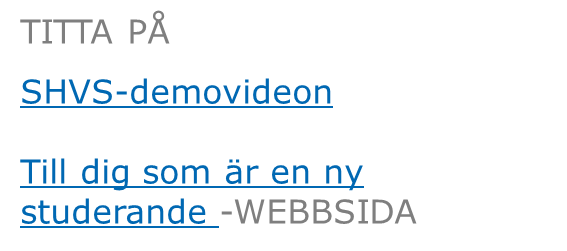 Verksamhetsställen
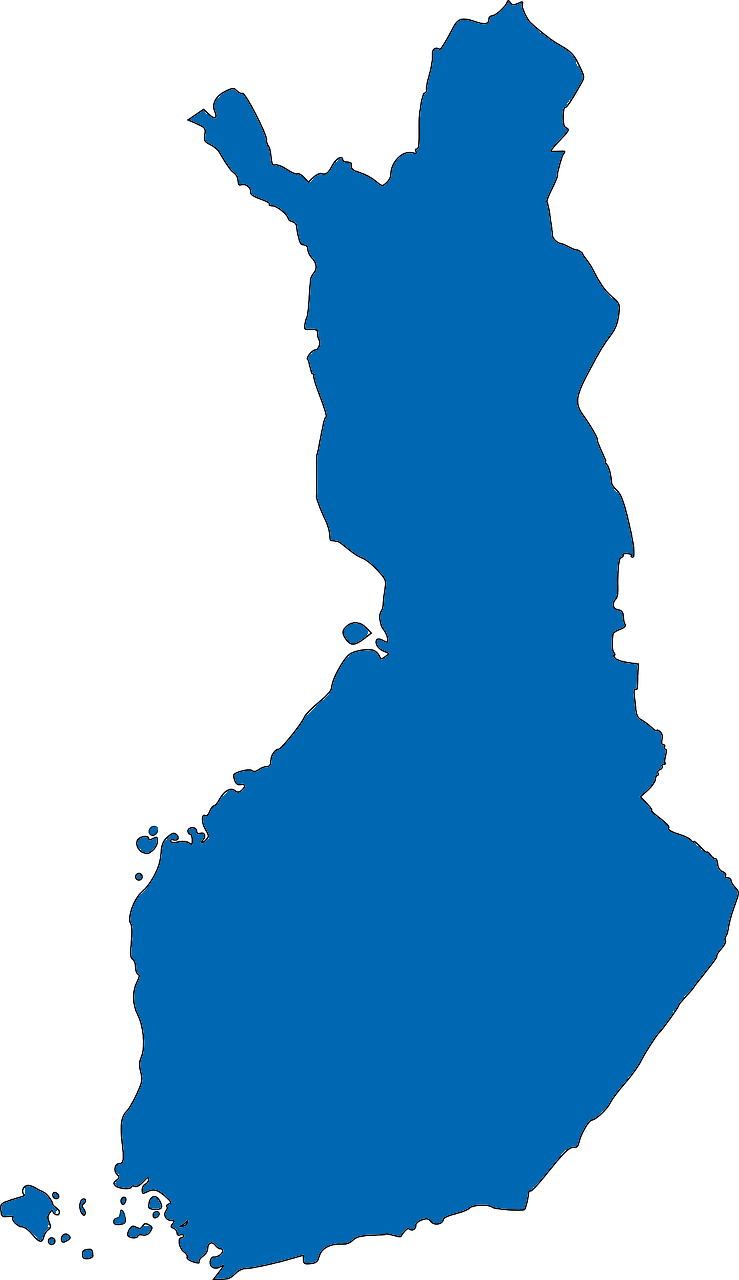 Vi har verksamhet i Finlands universitet- och högskolestäder.
Verksamhetsställenas kontakt-uppgifter och öppethållningstider samt telefonnummer till tidsbeställning finns på yths.fi/sv.
Rovaniemi
Uleåborg
Kuopio
Vasa
Joensuu
Tammerfors
Jyväskylä
Raumo
Villmanstrand
Helsingfors
Åbo
Esbo
[Speaker Notes: Diaa saa muokata, lisätä vaikka linkin omaan toimipisteeseen tai lisätä kuvan omasta toimipisteestä.HUOM! Tallenna omalle koneelle, etteivät muutokset tallennu Santrassa oleviin dioihin.]
SHVS i Åbo
Öppenhållstider 
mån-tors kl. 8-15, fre 8-14.
Allmän och mental hälsa: 
     046 710 1050
Oral hälsa:  046 710 1047

I akuta ärenden ta kontakt kl. 8-10

Du kan även använda ditt eget 
hälsocentral samt ÅUCS jour v.b.
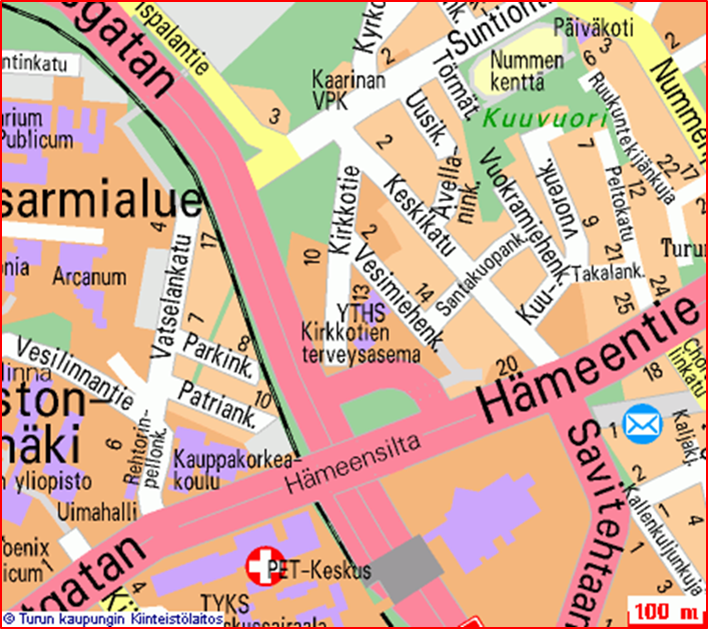 Vem får använda SHVS tjänster?
Du kan använda våra tjänster om du är universitets- eller högskolestuderande som studerar för grundexamen och har betalat din medlemsavgift till en studentkår som hör till SHVS:s verksamhetsområde.
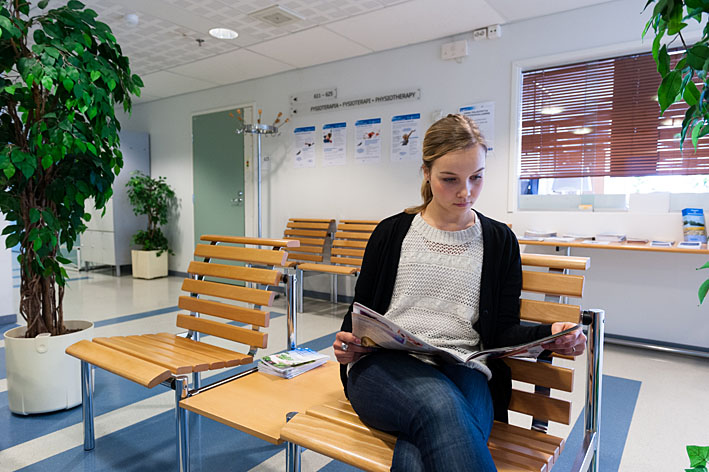 Du kan använda tjänster så länge som ditt studentkårsmedlemskapär i kraft. Om du har betalat din studentkårs medlemsavgift 
för hela läsåret, börjar din rätt att använda SHVS:s tjänster 1.8 och slutar 31.7.
Höstterminens medlemskap börjar 1.8 och slutar 31.12.
Vårterminens medlemskap börjar 1.1 och slutar 31.7.
Allmänna hälsotjänster
Hälsovårdarens och sjukskötarnas mottagningar
Allmänläkarmottagningar och vid behov gynekolog- och hudläkartjänster
Fysioterapi
Laboratorie- och röntgenundersökningar med remiss av stiftelsens läkare
Elektronisk hälsoenkät till alla första årets studerande och vid behov en hälsoträff
Reserådgivning
Konssjukdomar_distanstest
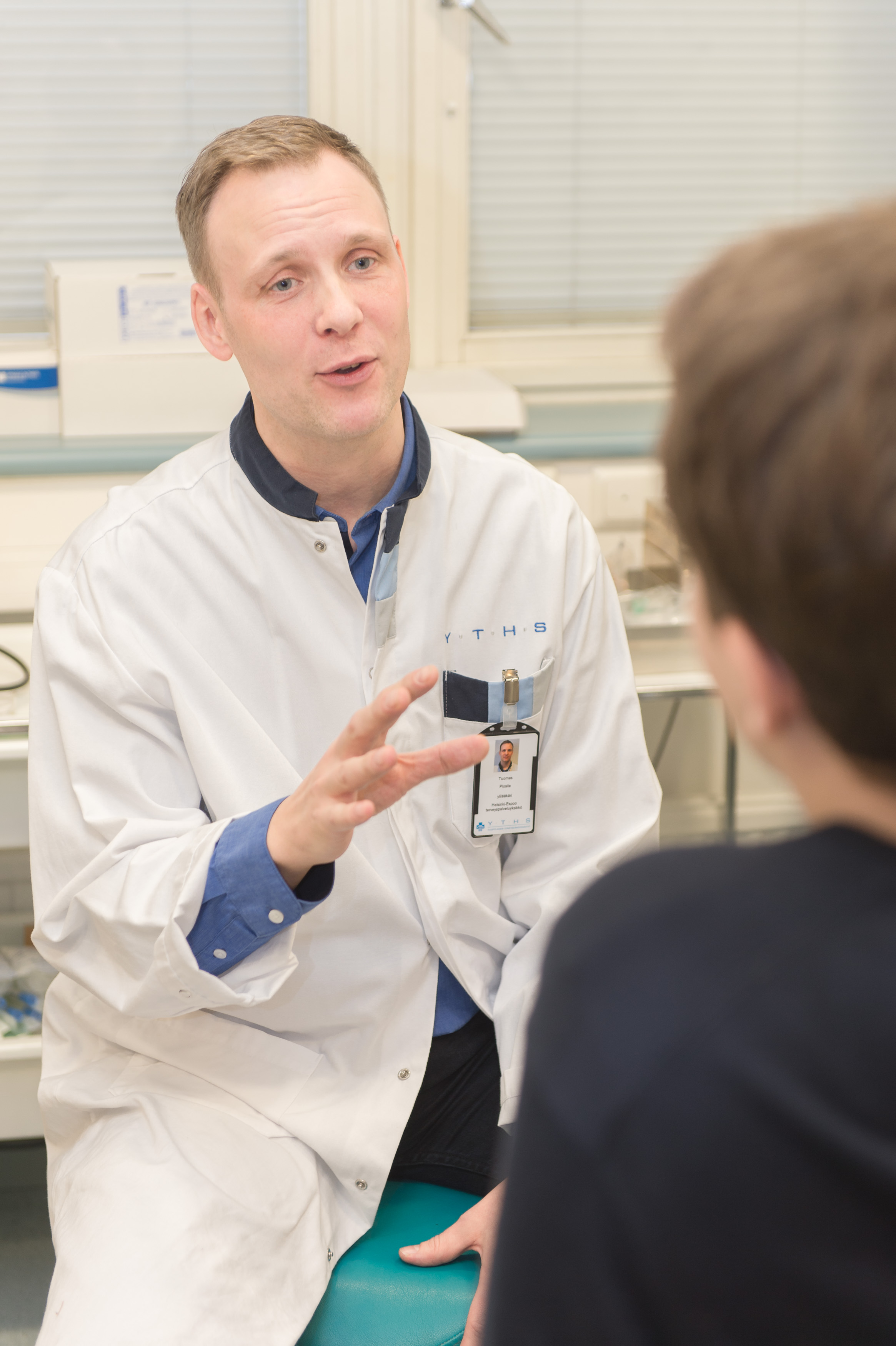 Orala hälsotjänster
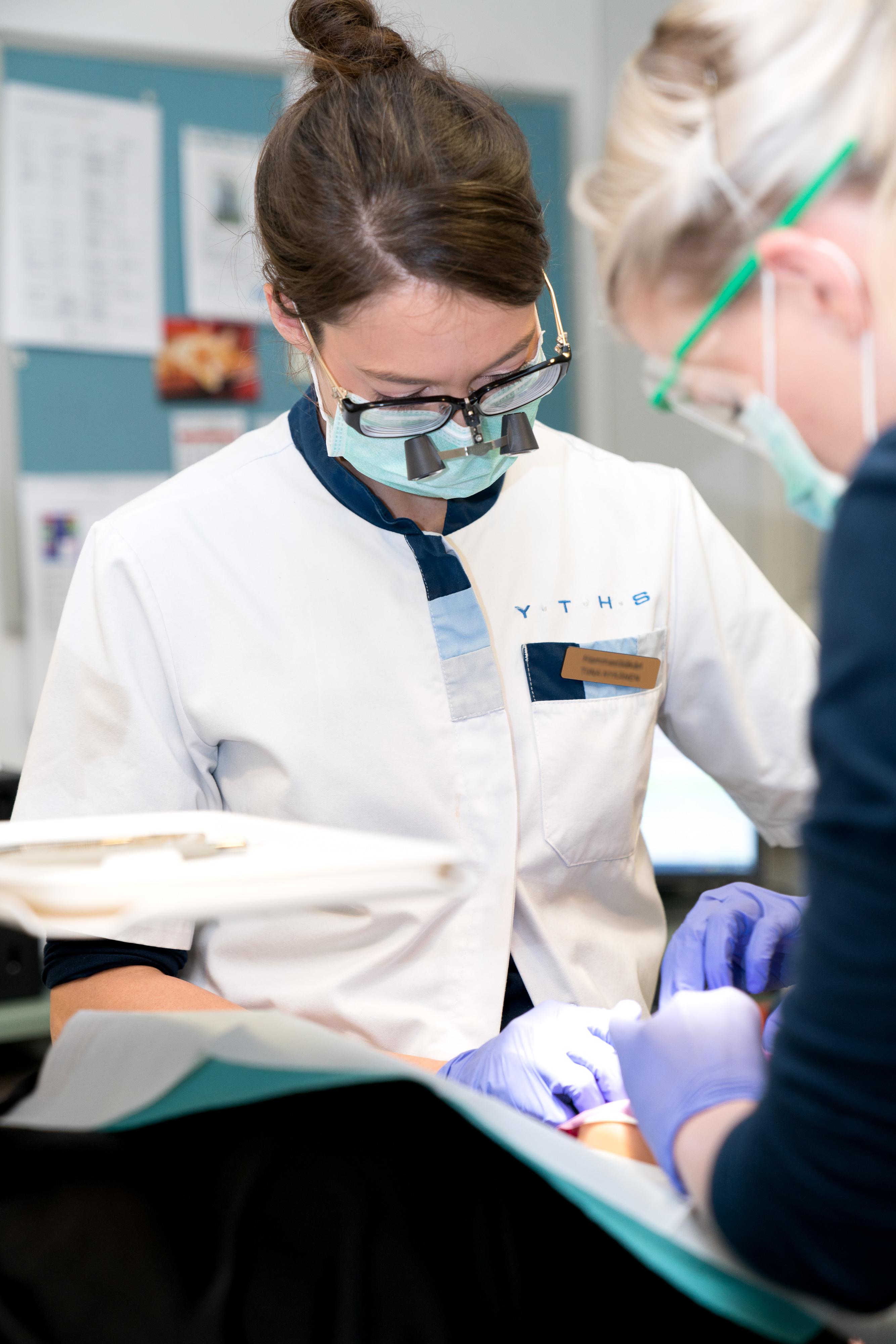 Munhygienisternas mottagningar
Tandläkarmottagningar samt en del specialtandläkartjänster
Röntgenundersökningar
Mentala hälsotjänster
Psykologernas mottagningar
Förebyggande mentalvårdsarbete
Telefonrådgivning
Mentalvårdsrådgivning och undersökningsperioder
Vårdperioder i enlighet med en vårdplan (bl.a. korta psykoterapeutiska vårdperioder, krisvård, läkemedelsbehandling)
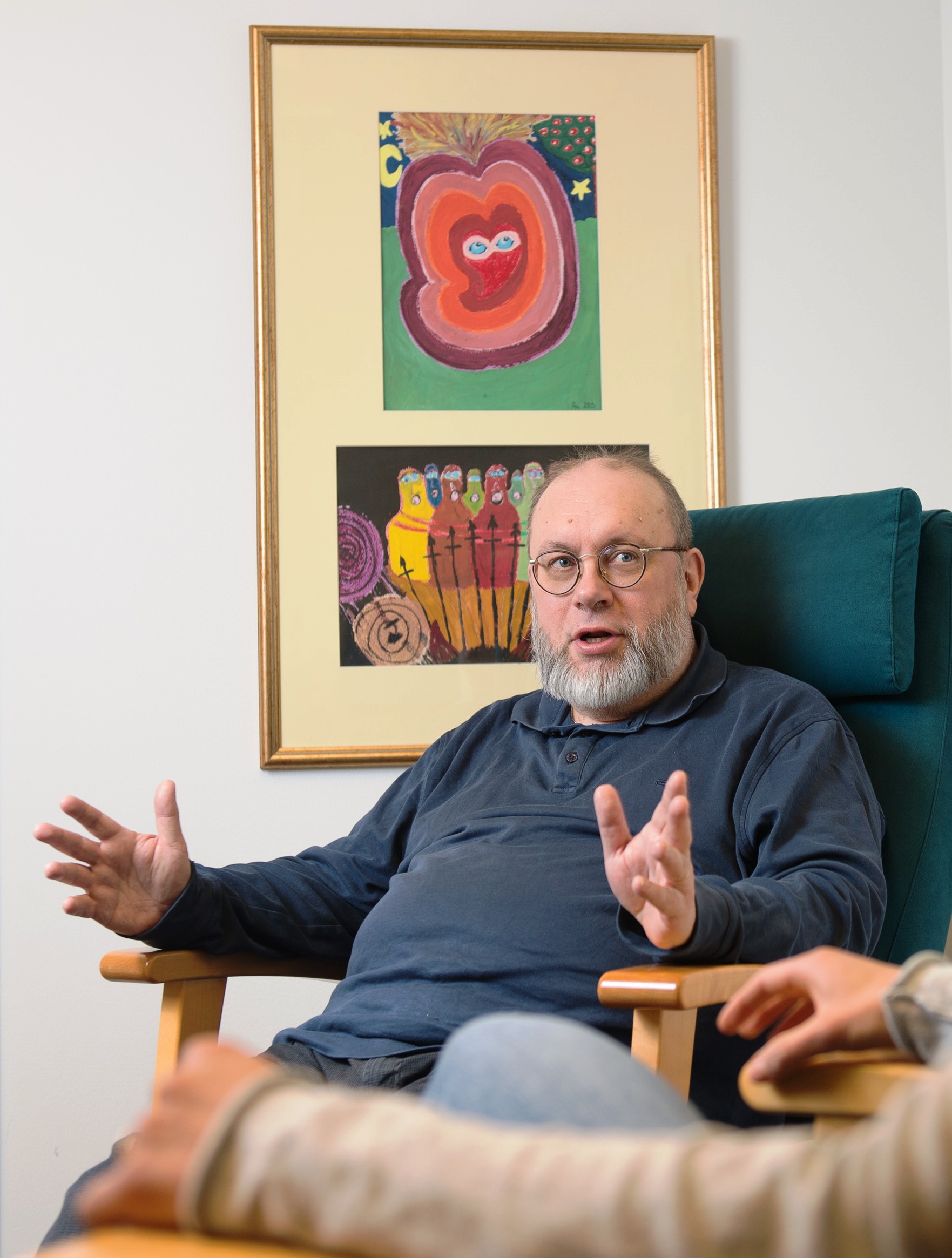 Samhällshälsa
Vi bygger en frisk och säker studiemiljö och stöder studerandes välbefinnande och inlärningsförmåga.
Inspektioner av studiemiljön vart tredje år
Hälsokommunikation och expert funktion (studenthändelser, expert-föreläsningar, guider på Yths.fi/sv och hälsodatabanken).
Samarbete med bl.a. universitet, studentkår, högskoleidrott och måltidsleverantörer för studeranden.
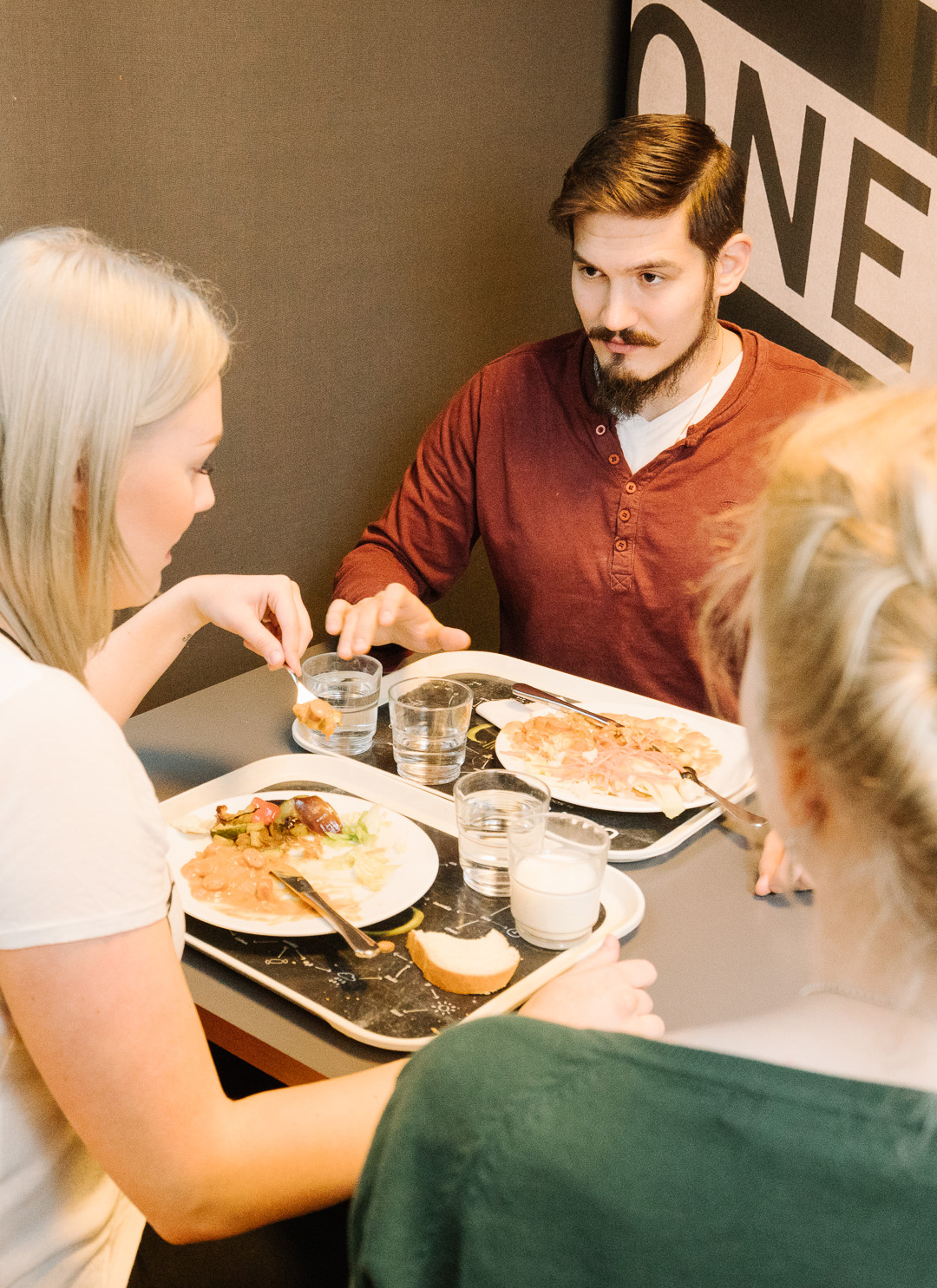 Vänligen aktivera Self!
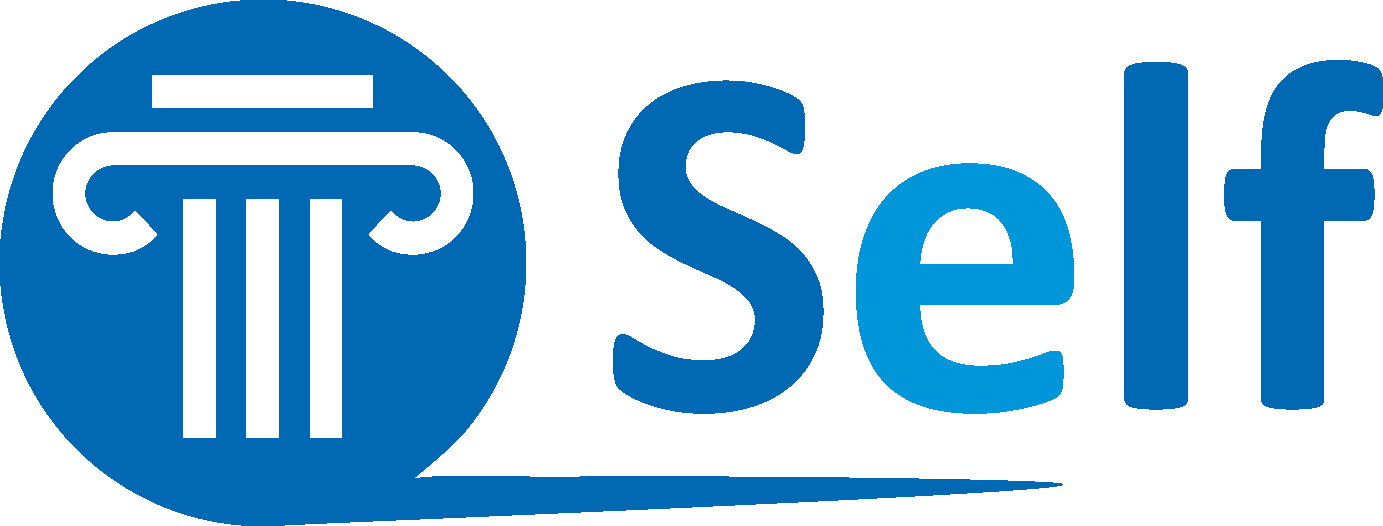 Self är en webbtjänst för studerande till SHVS tjänster.
Vid början av terminen, registrera dig för tjänsten för en användare och acceptera det elektroniska kommunikations-avtalet. Därefter kan SHVS skicka in inbjudningsbrev och elektroniska enkäter som du kan fylla i före din mottagning.
I Self-tjänsten du kan bl.a. boka mottagningsttider, avboka tider och flytta bokningar samt svara på hälsoenkäter och fylla i blanketter för förhandsuppgifter. Via webbtjänsten får du också dina undersökningsresultat och du kan kommunicera datasäkert med SHVS:s personal.
Tidsbeställning i SHVS:s tjänster
1. Kontakta oss







Tidsbeställningen till SHVS:s tjänster sker via en process för bedömning av vårdbehovet.

SHVS har en återuppringnings-tjänst  i bruk. OBS! Avsluta inte samtalet förrän automaten säger att begäran om uppringning har registrerats.
2. Boka mottagningstid







Efter bedömning av vårdbehovet du kan boka tid avtal via telefon eller när du har tillstånd att utnämna dig kan du använda Self.

I Self-tjänsten kan du boka och flytta dina mottagningstider. Alla kan kontrollera och avboka sina mottagningstider utan särskilt tillstånd.
3. När du har bokat tid







Kom till mottagningen
i god tid. 

Kom ihåg att avboka tiden om du inte kan komma.Läs meraPraxis för avbokningsavgifter
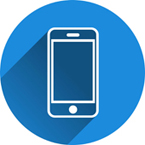 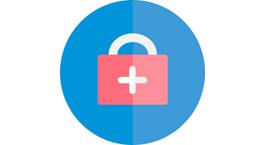 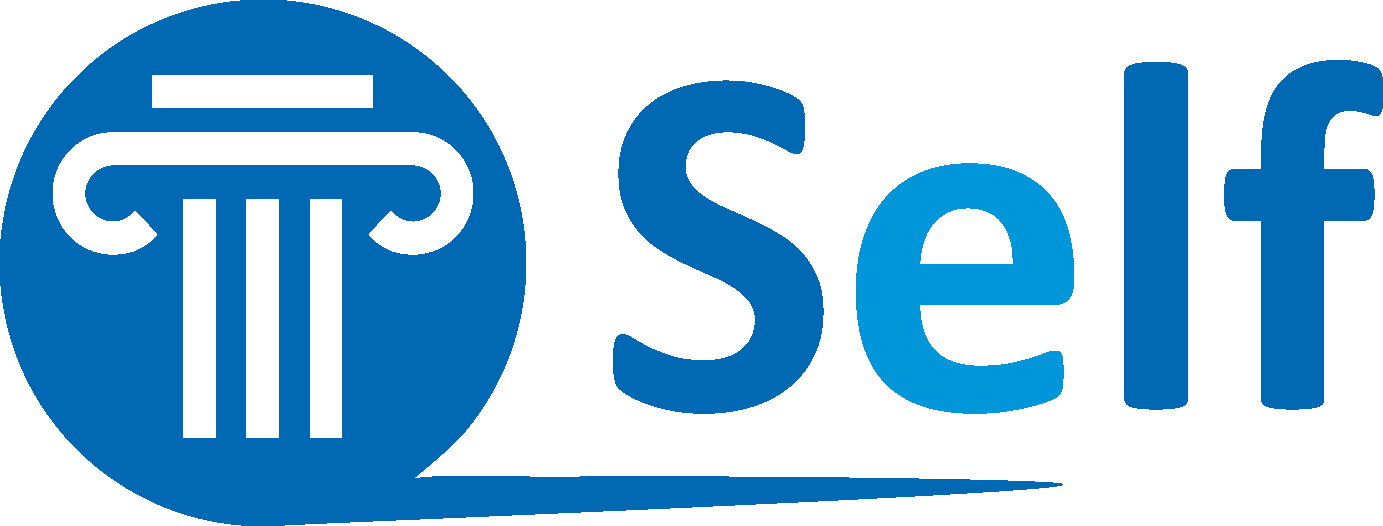 Hälsoundersökning
under det första året
SHVS kallar alla förstaårsstuderande till en hälsoundersökning som består av en elektronisk hälsoenkät och vid behov ett personligt besök.
Vi skickar kallelse via Self-tjänsten för att besvara hälsoenkäten under det första året.
Dina svar bedöms av en hälsovårdare som i sitt svarsmeddelande till dig ger en personlig bedömning av ditt allmänna hälsotillstånd och ditt munhälsotillstånd. 
Vid behov uppmanas du att beställa tid till hälsovårdarens mottagning och/eller till tandkontroll/tandvård.

Vid behov kan du alltid komma på ett hälsobesök.
Avgiftsfria tjänster
•	Hälsovårdsmottagning
•	Hälsoundersökning som görs på kallelse
•	Besök hos allmänläkare
•	Laboratorieundersökningar med remiss från hälsovårdsstiftelsens läkare
•	Röntgenundersökningar med remiss från hälsovårdsstiftelsens läkare/tandläkare
•	Besök hos mental hälsa
•	Den första tandläkarundersökningen (omfattande tandkontrol som görs en gång under 	studietiden) för dem som påbörjat studierna 1.9.2005 eller senaren.
•	Besök hos tandläkare (högst 10 min)
•	Besök hos munhygienist
•	Fysioterapeutens rådgivande besök och vårdbesök
•	Gruppbesök
•	Talterapi
•	Vaccinationer (stelkramp-difteri, polio, MPR = mässling, påssjuka, röda hund) 
•	Avgiftsfria intyg och utlåtanden
Avgiftsbelagda tjänster
Läs mera: 
yths.fi/sv/avgifterAvgiftsbelagda intyg och utlåtanden

SHVS skickar ut fakturor per post eller some-faktura.Läs mera
SHVS:s webbtjänsteroch social media
Du hittar mycket nyttig information om olika hälsoteman på våra webbsidor. Se t.ex. på

Virtuell viktkontrollgrupp

Sexuell hälsa och preventivmedel

Fräschare kyssar

Åpp å håppa

Guider och affischer
yths.fi/sv
Self
SHVS-tjänster på webben
Reserådgivning
Hälsodatabanken
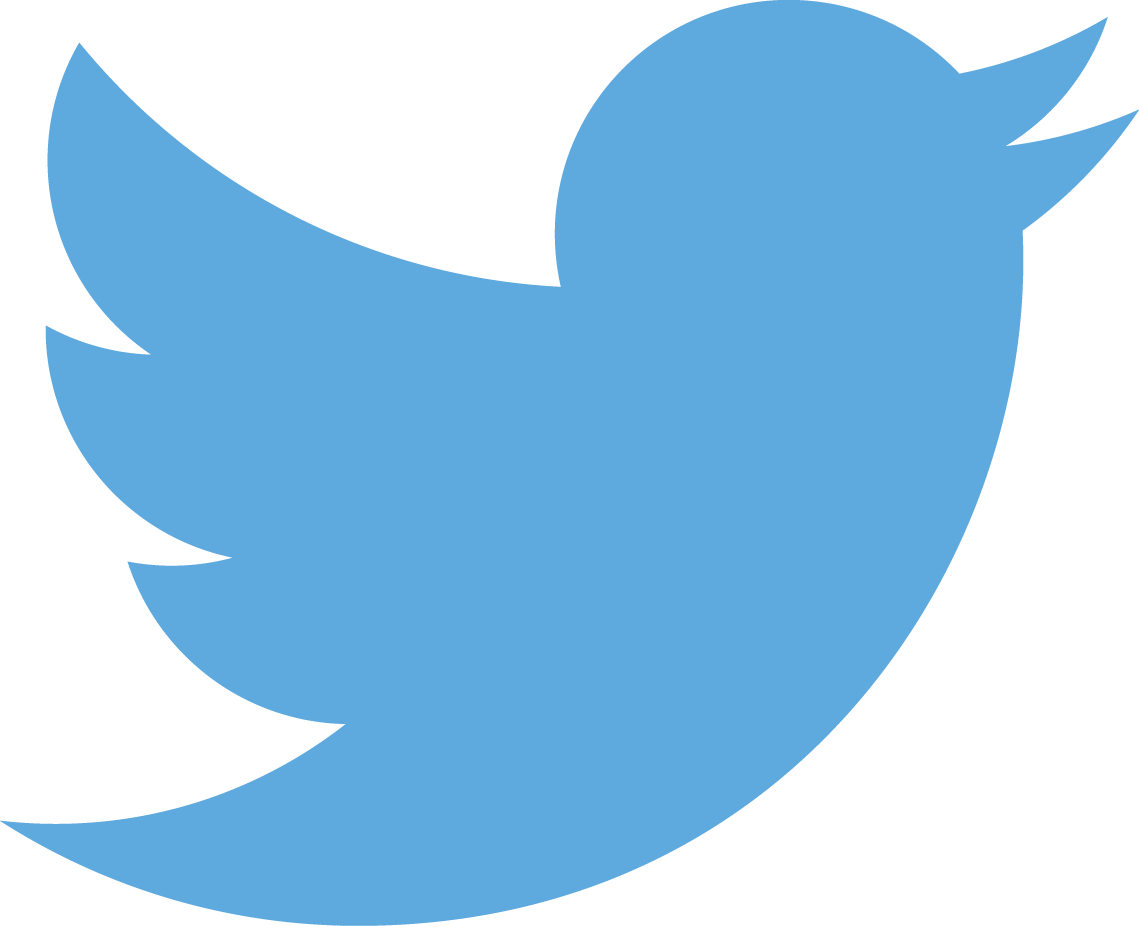 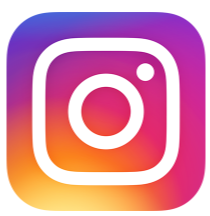 Twitter: @YTHS_FIN
Instagram: @yths_fshs
youtube.com/ythsvideo
facebook.com/ylioppilaidenterveydenhoitosaatio
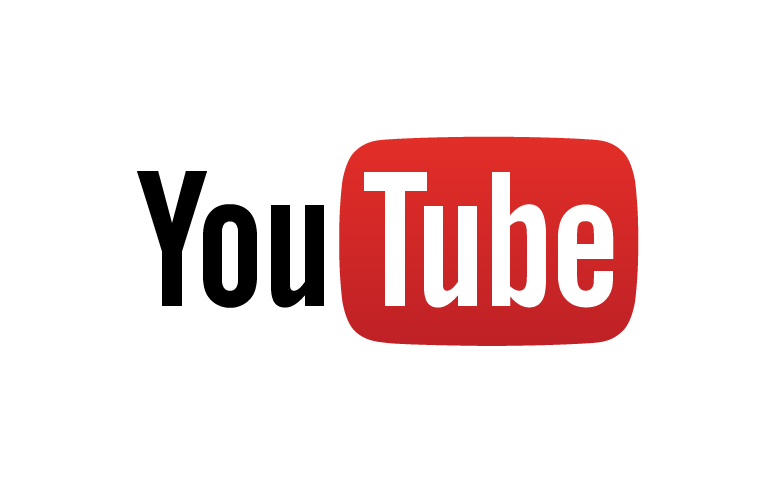 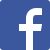 Kundrespons
Responsen från våra klienter är mycket viktig när vi utvecklar våra tjänster och förbättrar vår verksamhet. 

Ge respons: yths.fi/sv/respons.
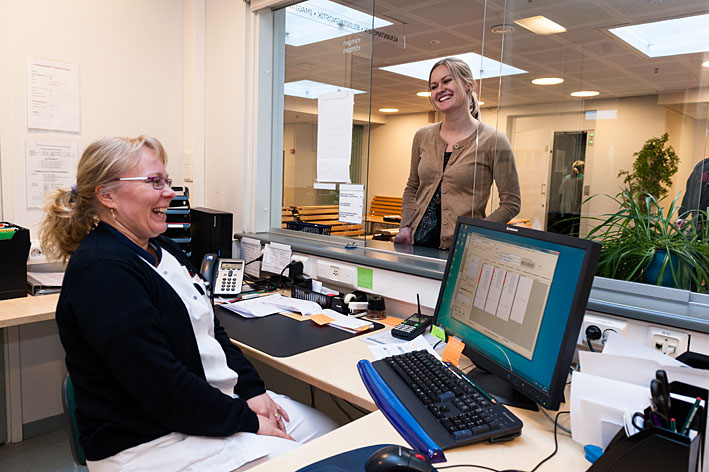 Vi önskar Dig en glad och hälsosam studietid!
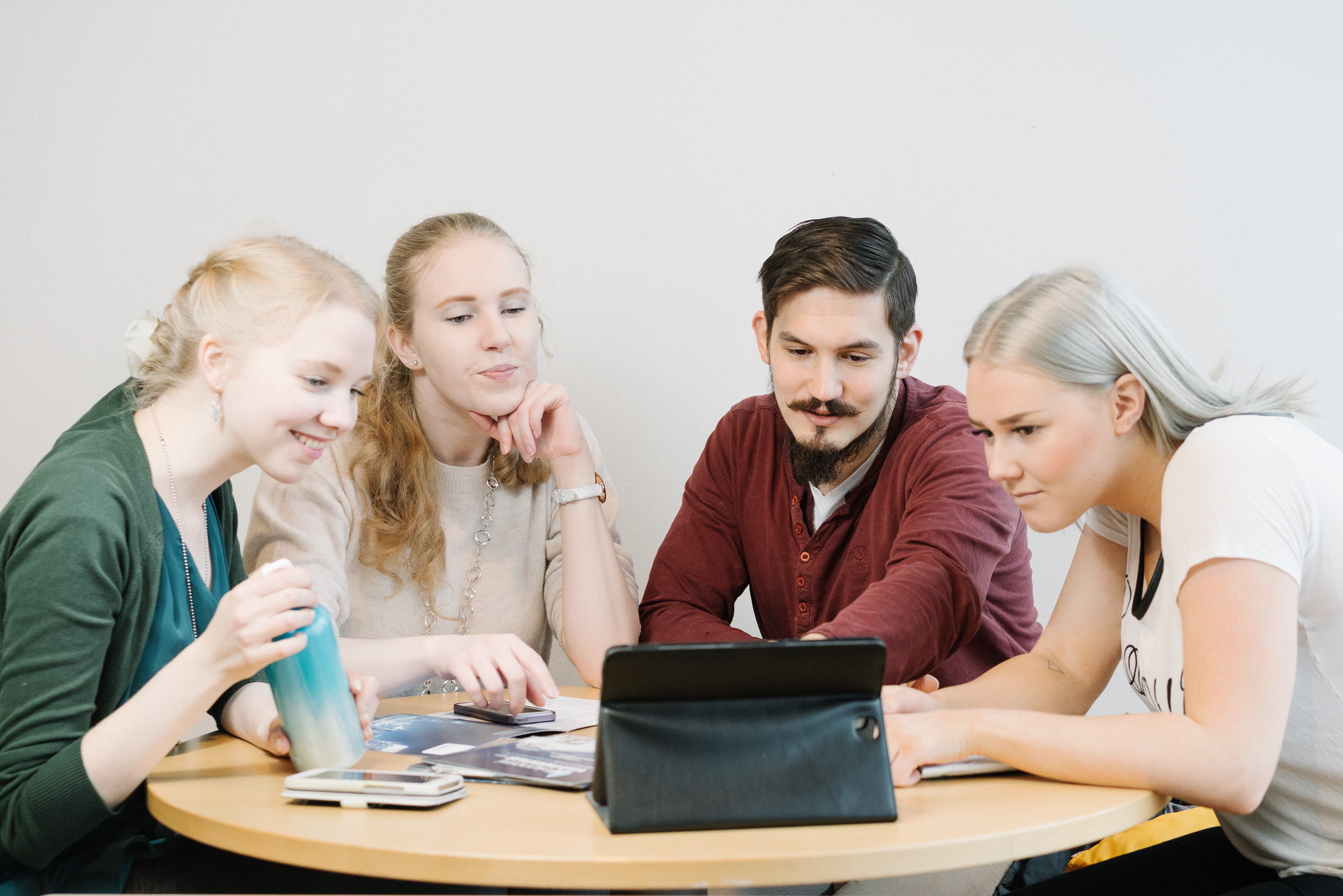 Bilder: Jukka Alasaari, Johanna Erjonsalo, Vanessa Riki, Jami Hellman